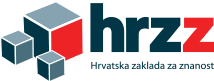 NADGROBNI MEDALJON IZ    
             MAJURA KOD BJELOVARA
Branka Migotti
Hrvatska akademija znanosti i umjetnosti
Zagreb
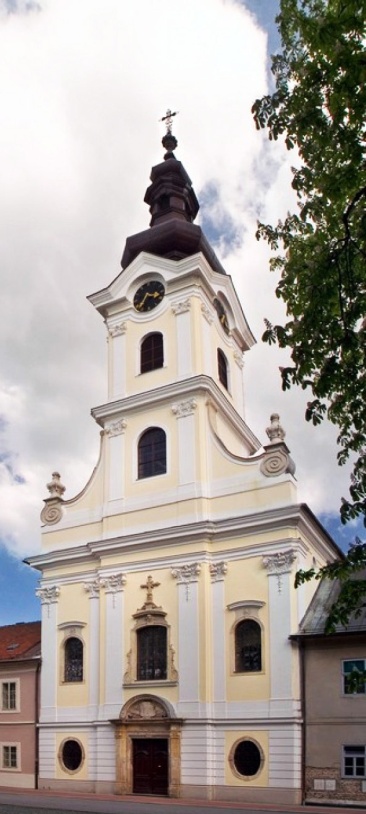 Bjelovar, katedralna crkva sv. Terezije Avilske
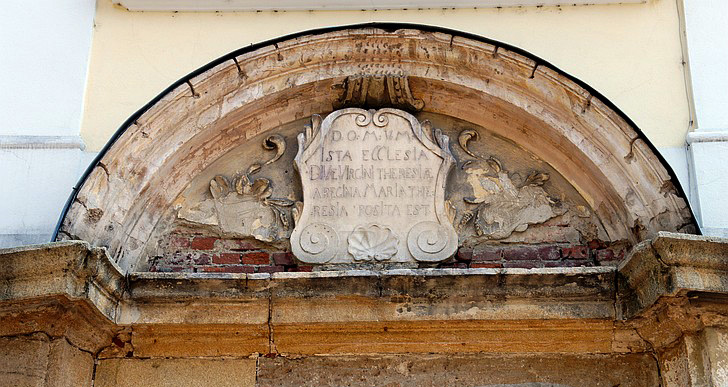 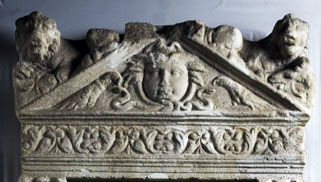 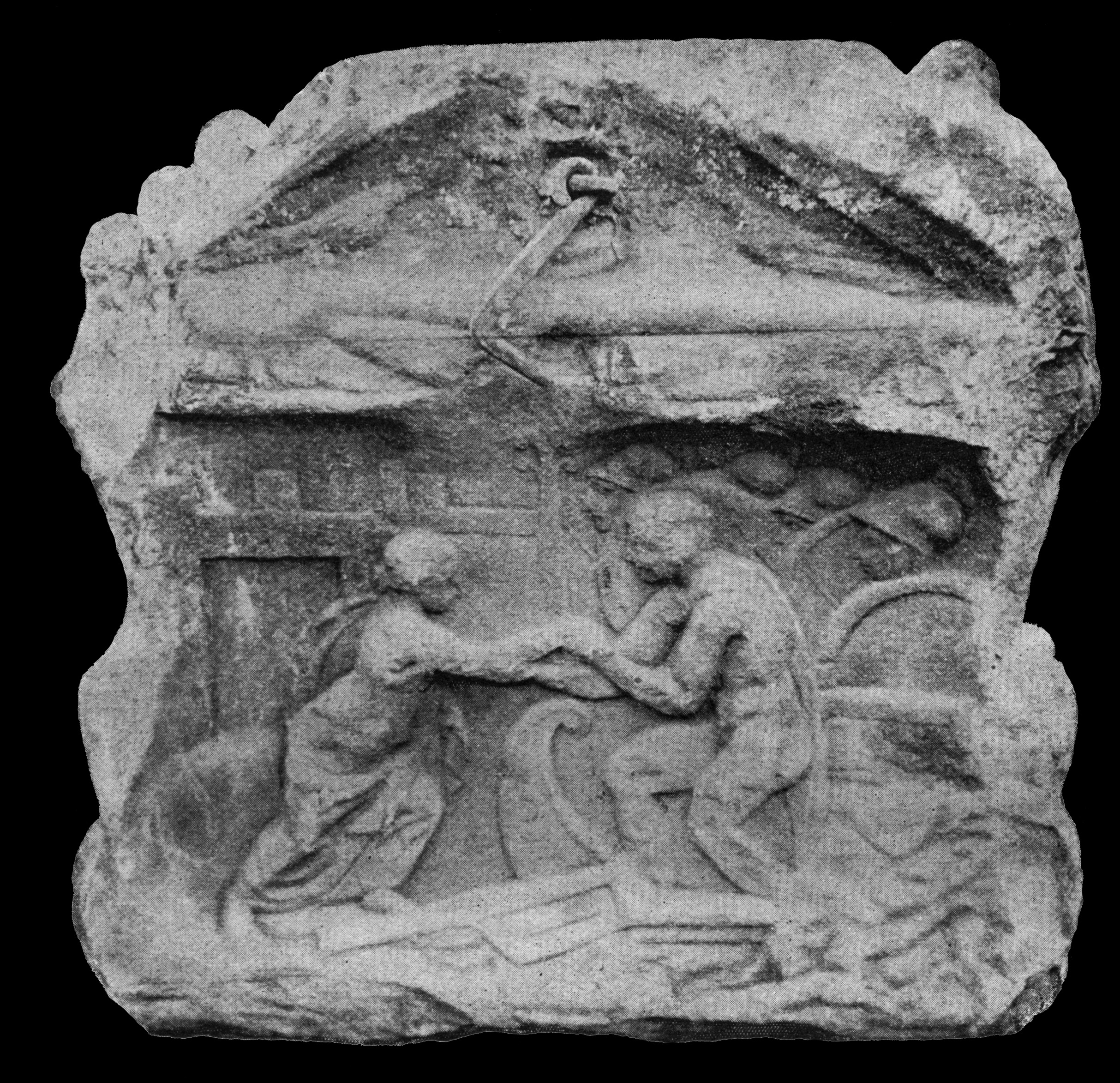 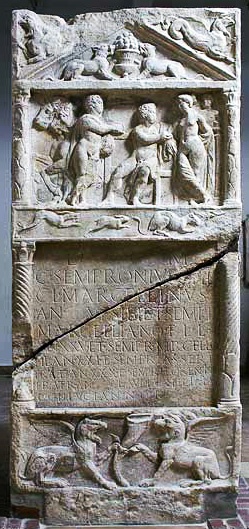 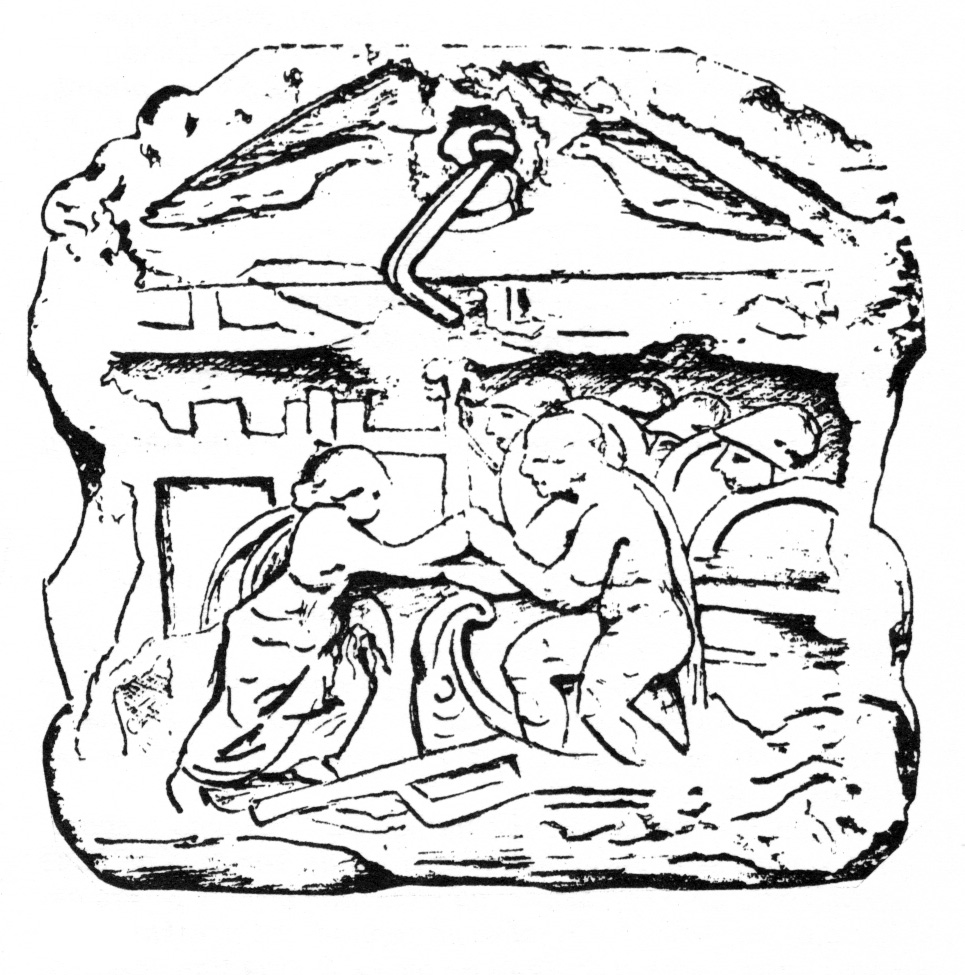 Odra
Savaria
Reljefna niša stele s prizorom bijega Ifigenije iz Tauride
                                                    2./3. st.
Majur, Gradski muzej Bjelovar
Norik: 54 (69)          pr. 1 m;  deb. 30 cm
Panonija: 20 (25)    pr. 0,60 m;  deb. 15 cm
                               2.-4. st.
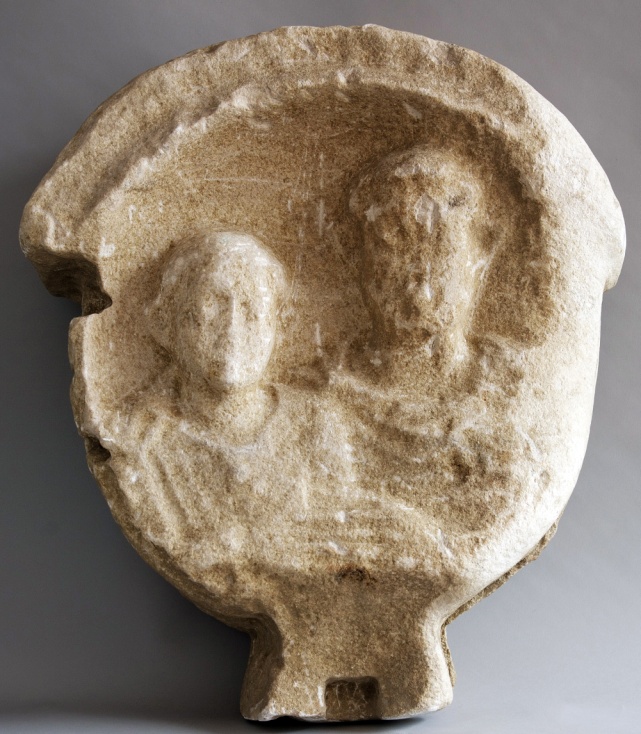 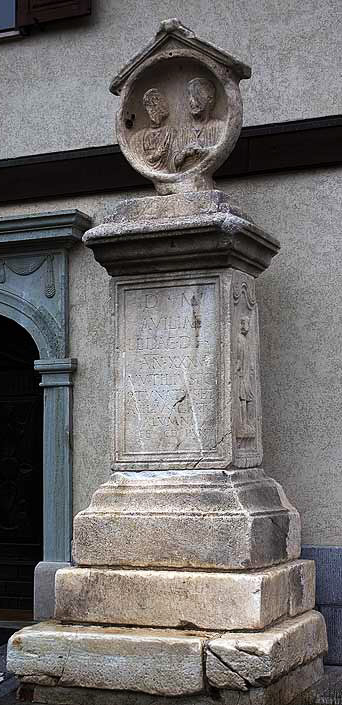 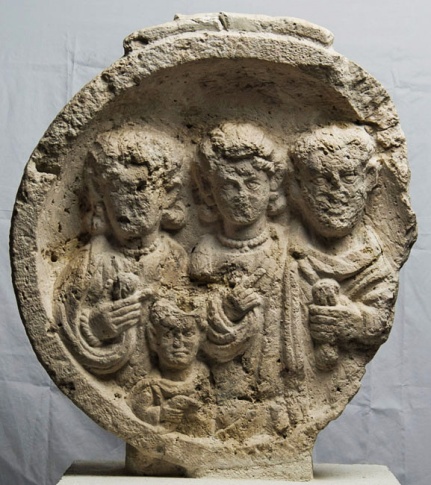 Aquincum
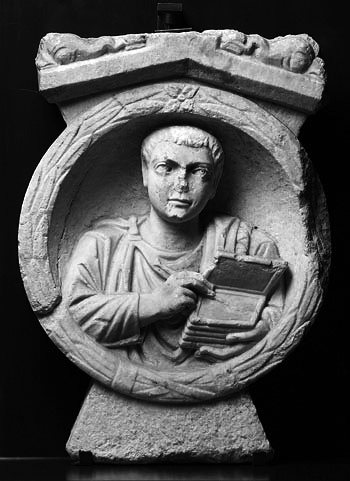 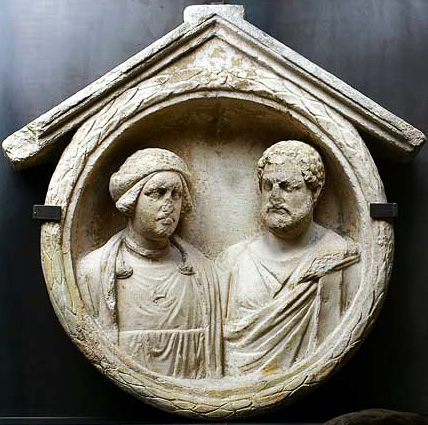 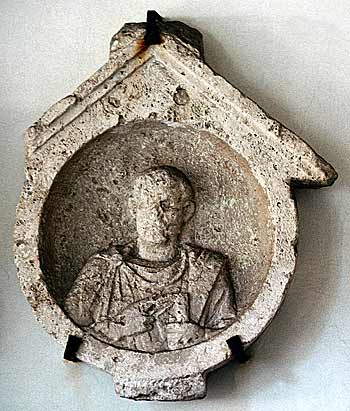 Camporosso
Flavia Solva
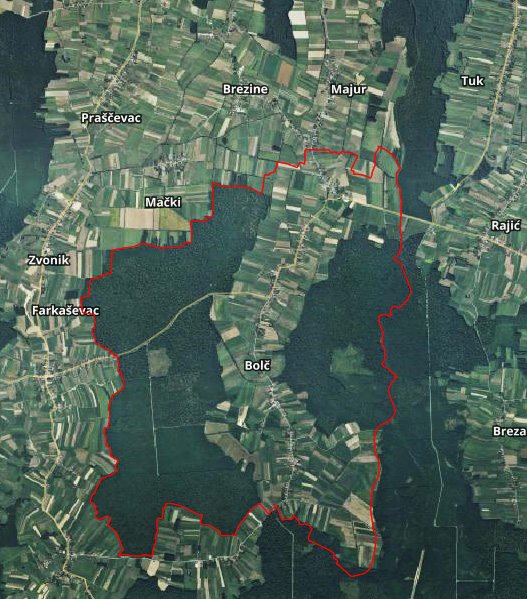 Majur, 1968.
MAJUR - BOLČ
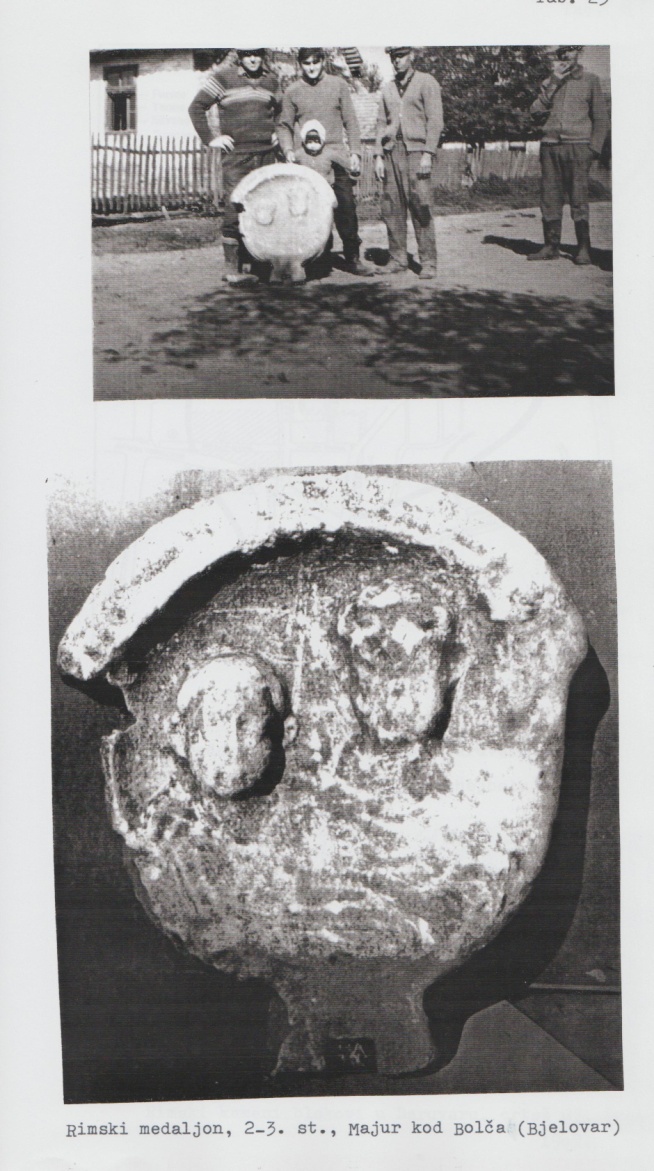 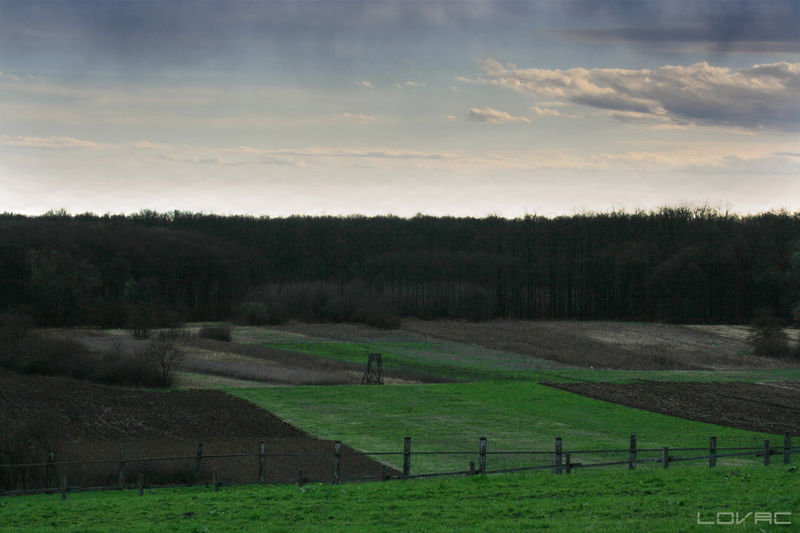 Bolčanski lug
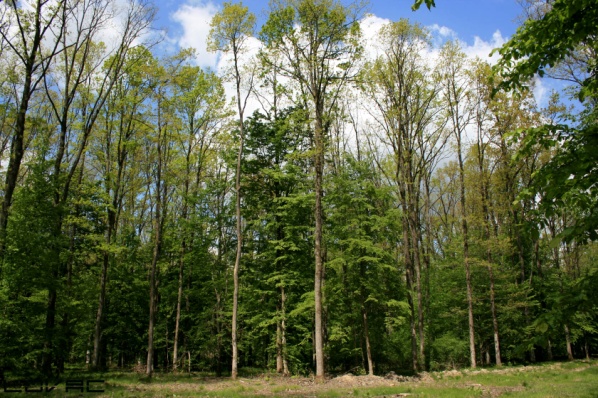 M. Medar, 1998.
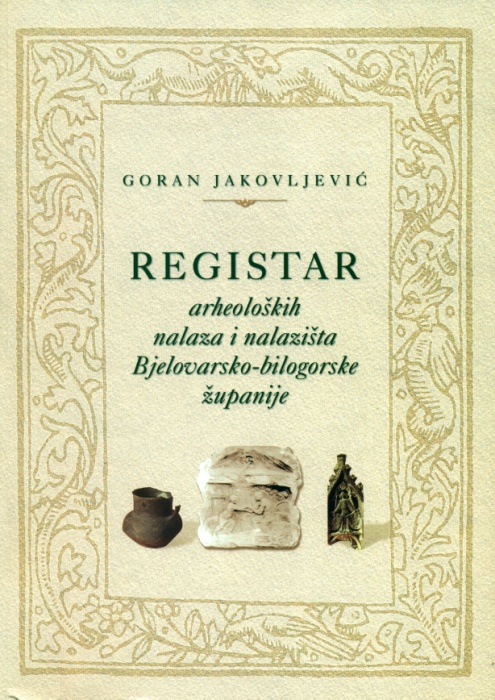 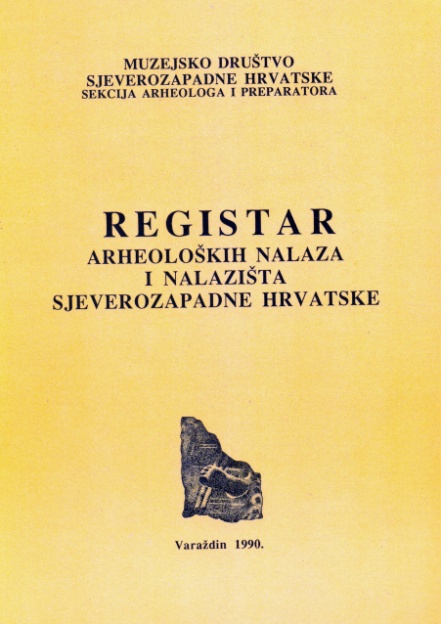 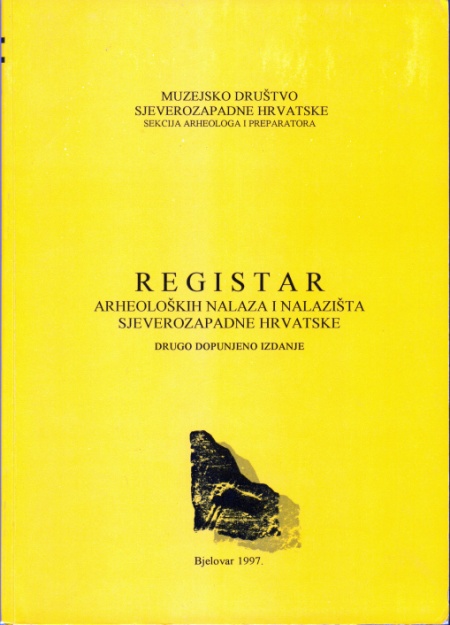 M. Medar
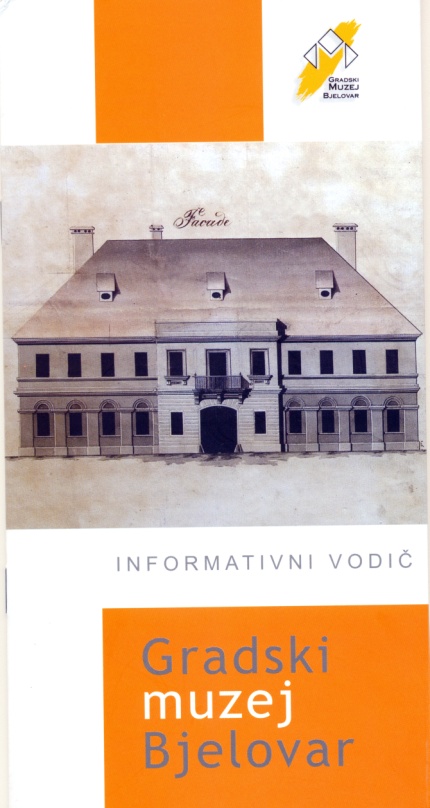 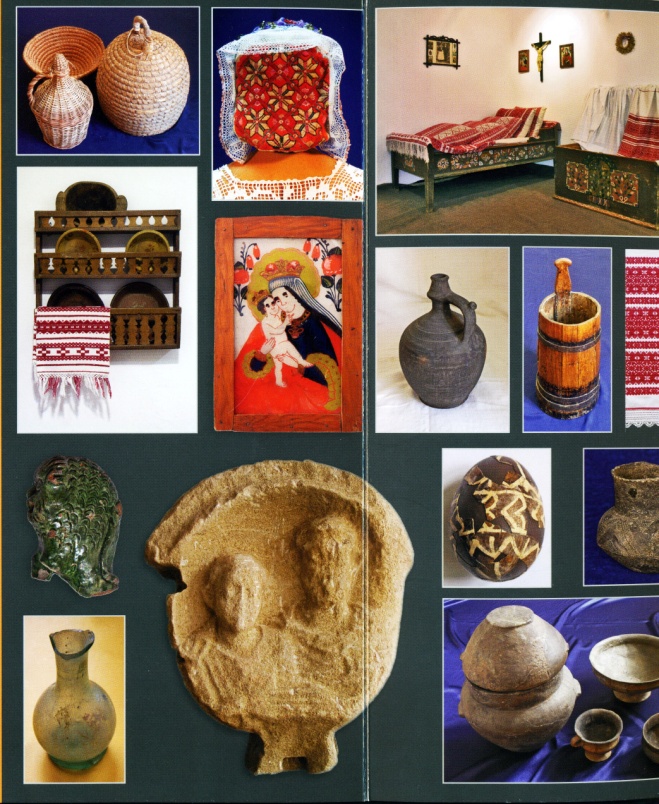 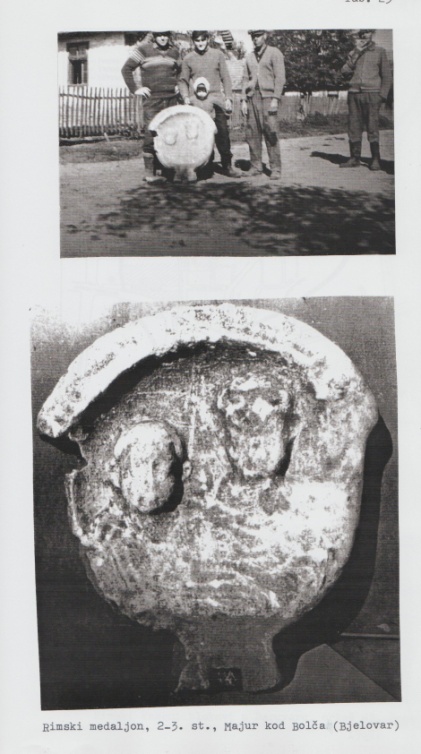 1998.
2012.
MAJUR, GRADSKI MUZEJ BJELOVAR, sredina 3. st.
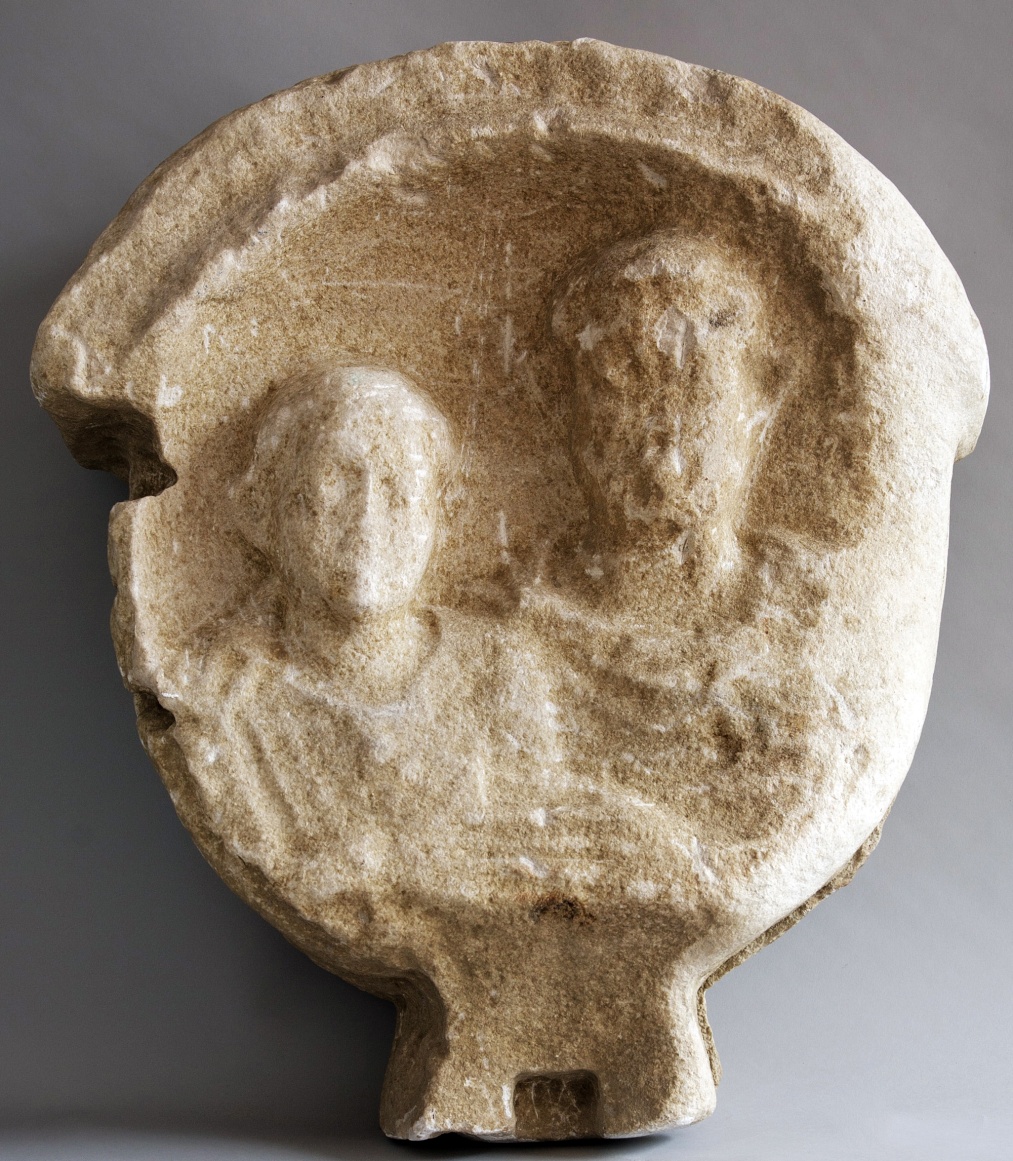 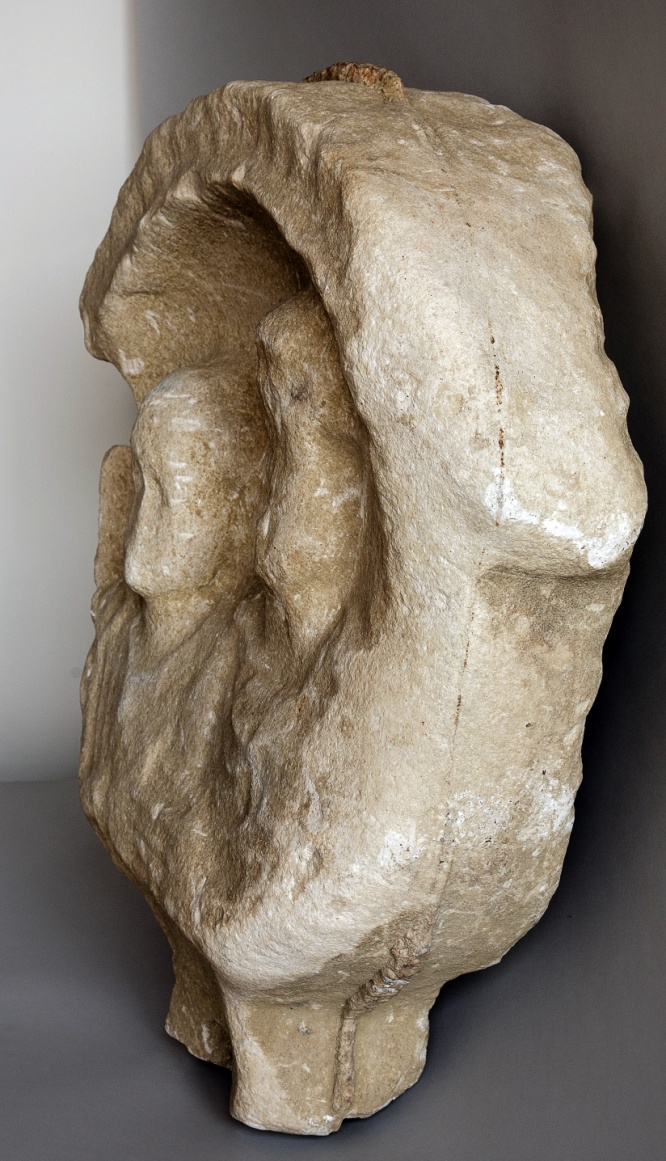 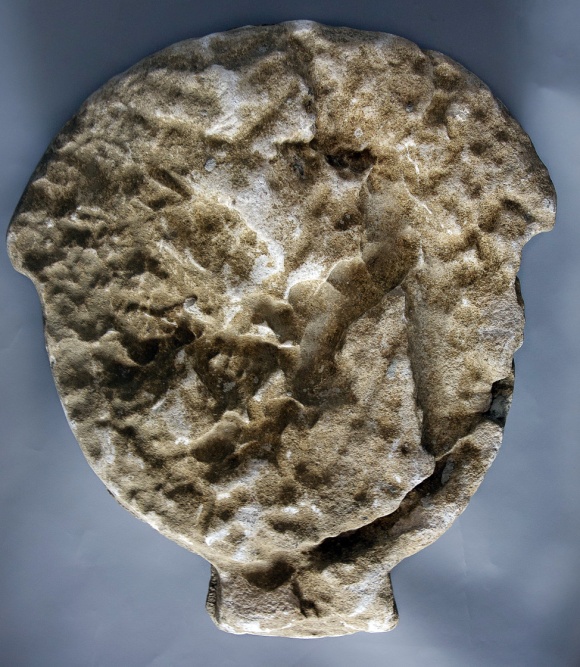 šir. 69 cm, vis. 78 cm, deb. 20-24 cm
BIŠKUPCI KOD DARUVARA, početak 3. st.
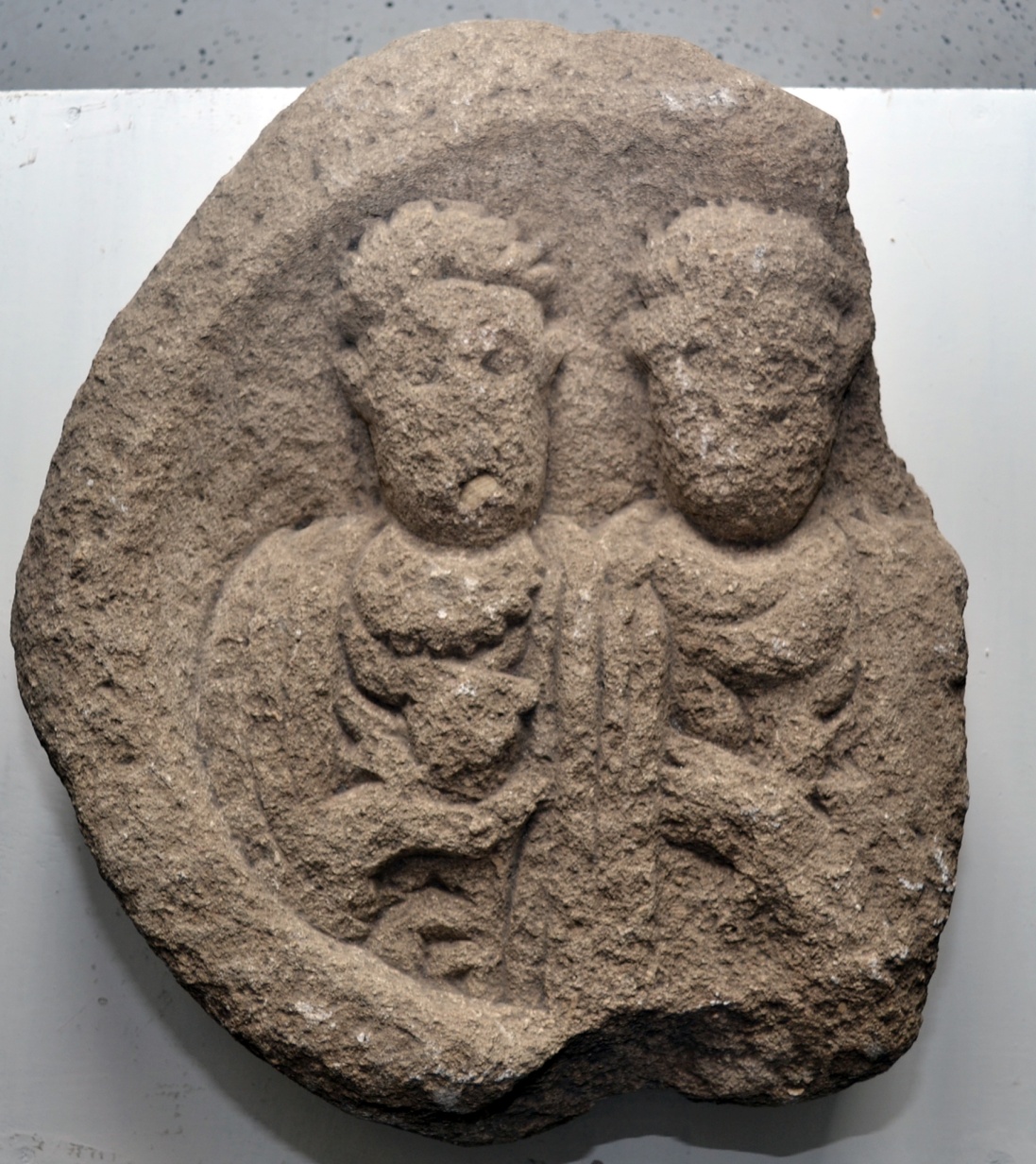 vis. 47 cm, šir. 38 cm, deb. 10 cm
HVALA NA PAŽNJI!